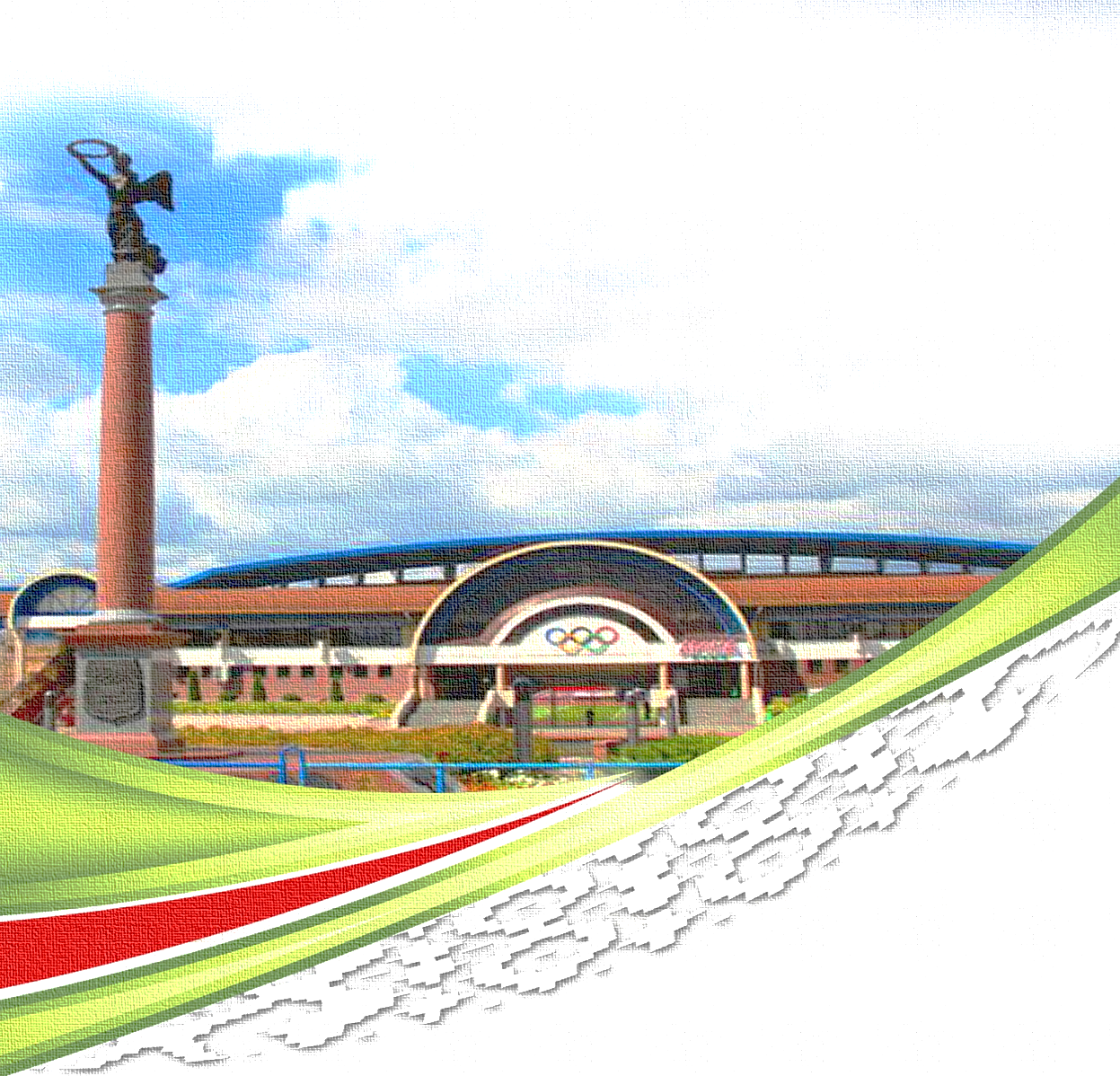 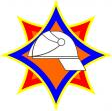 XIII Чемпионат мира среди мужчин по пожарно-спасательному спорту
г.Измир Турецкая Республика  2017 год
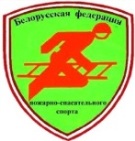 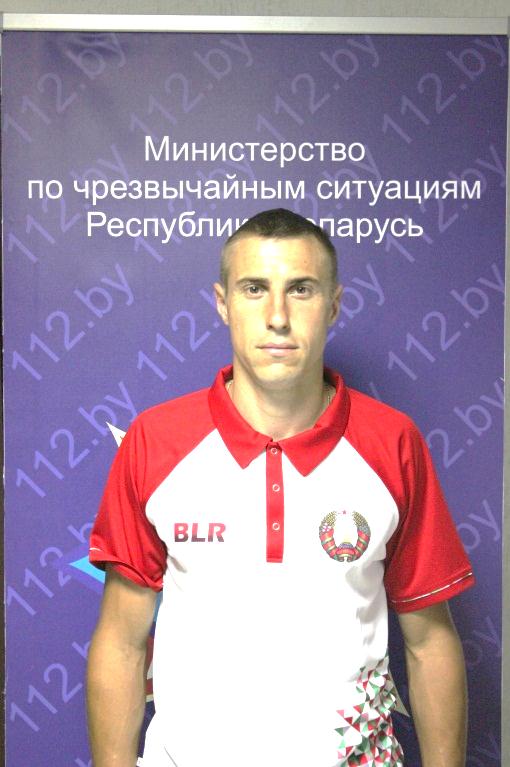 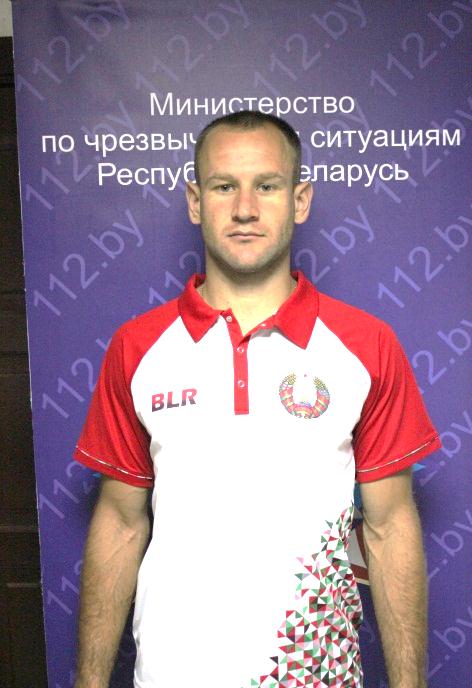 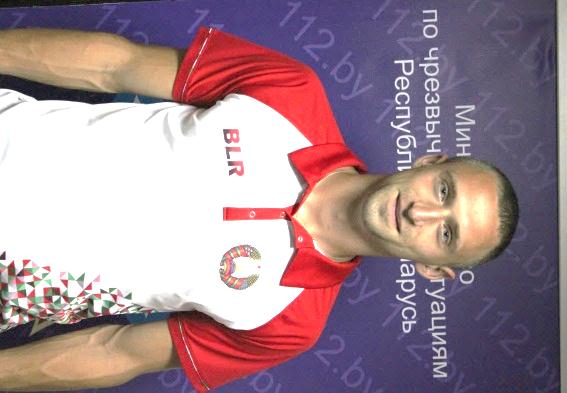 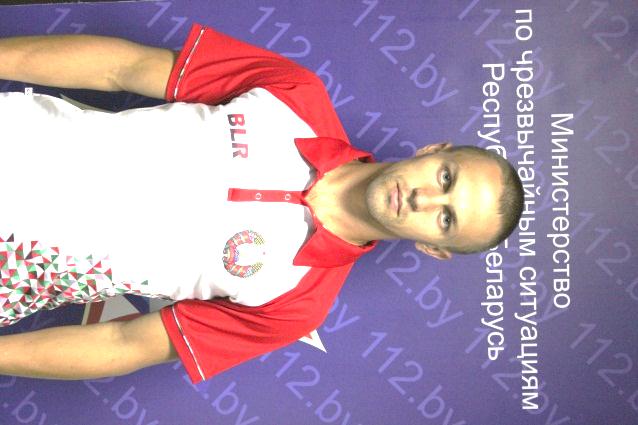 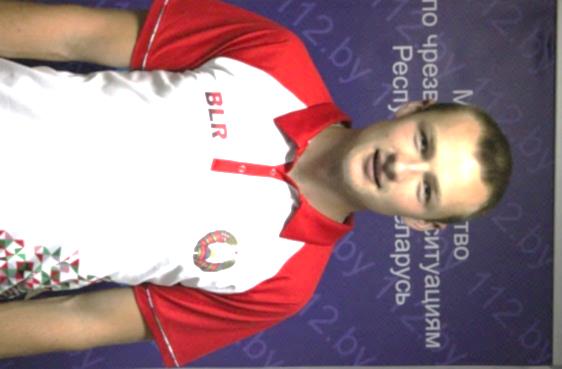 Тарасевич АнтонTarasevich Anton
Шапорев МаксимShaparau Maksim
Стрельченя ВладимирStralchenia Uladzimir
Свило МаксимSvila Maksim
Васильченко НиколайVasilchanka Mikalai
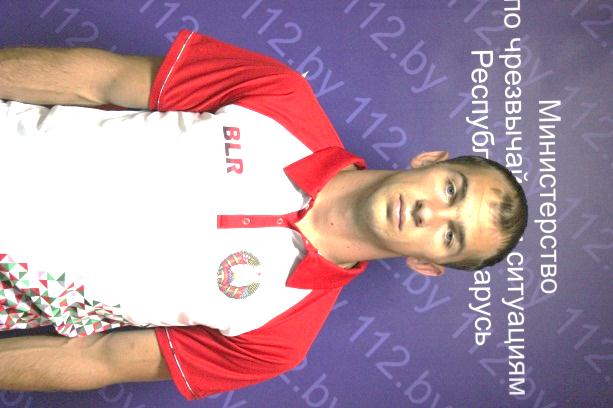 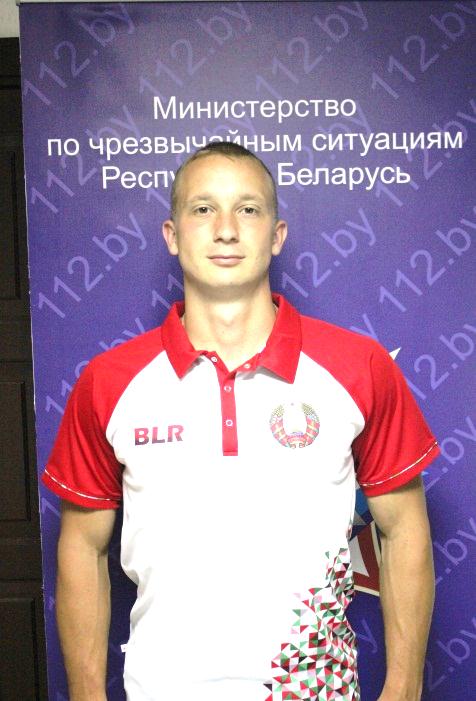 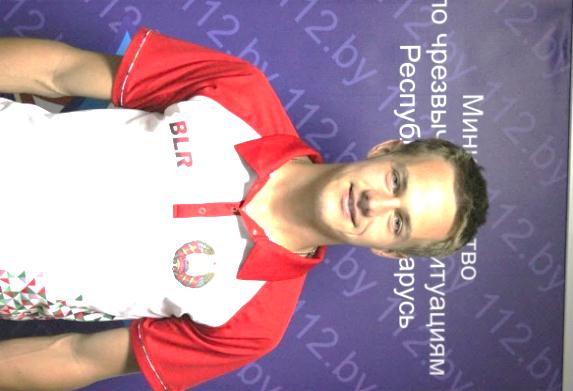 Рабцевич ЕвгенийRabtsevich Yauhen
Прибыш Артем Prybysh Artsiem
Черепко НикитаCharapko Mikita
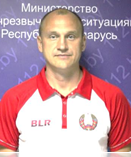 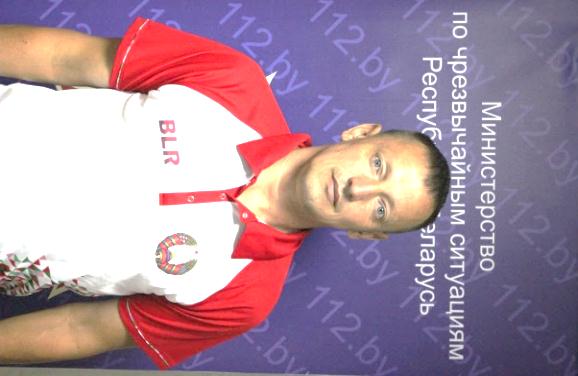 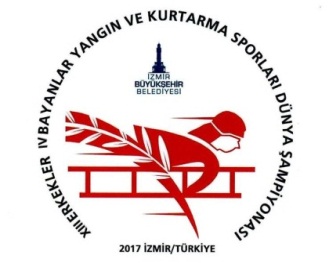 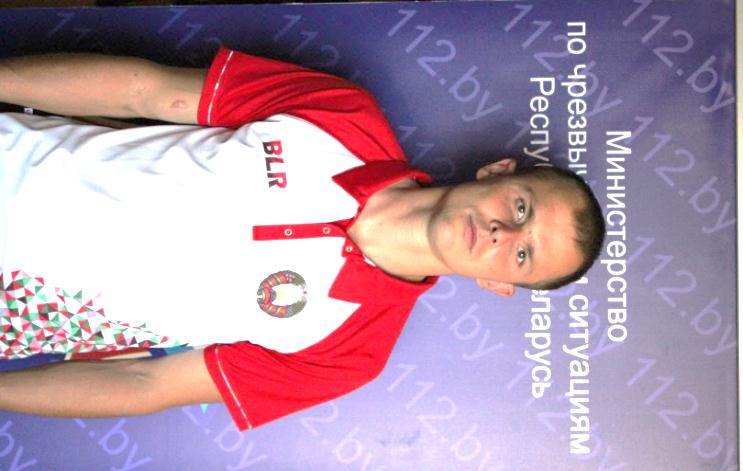 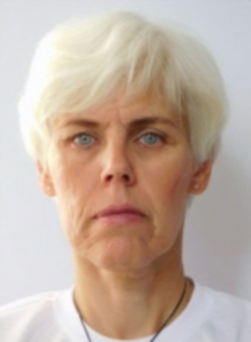 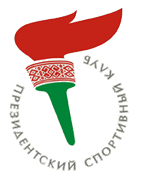 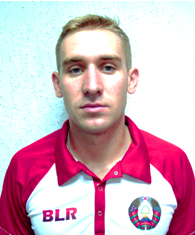 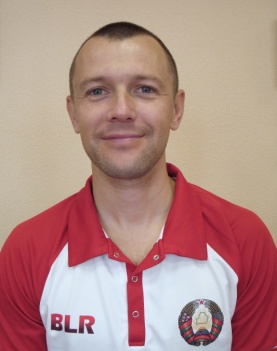 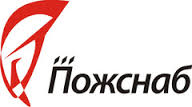 Зырянов Виктор Zyranau Viktar
Головкова Ирина
Golovkova Irina
Горковский Александр Harkouski Aliaksandr
Симак Дмитрий Simak Dzmitry
Урбанович ОлегUrbanovich   Aleh
Дадеркин Владимир
Daderkin Uladzimir